Презентація на тему : бюджет сім`ї
команди «Білі комірці»
автор: Назаренко Максим
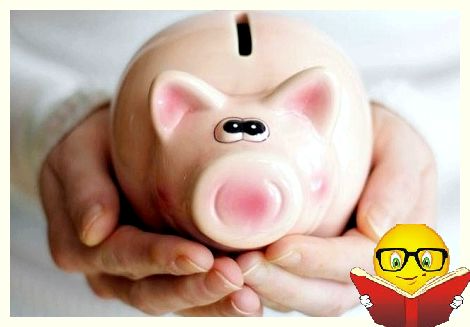 Бюдже́т сім'ї́ — це план доходів і витрат сім'ї на певний період (тиждень, місяць, рік). Складається він з двох частин. Перша частина охоплює джерела формування сімейного бюджету, друга — видатки сім'ї.
Доходи сім’ї можна поділити на пстійні, тимчасові, одноразові.
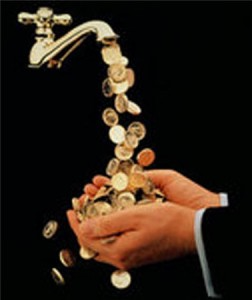 Доходи середньостатистичної української родини.
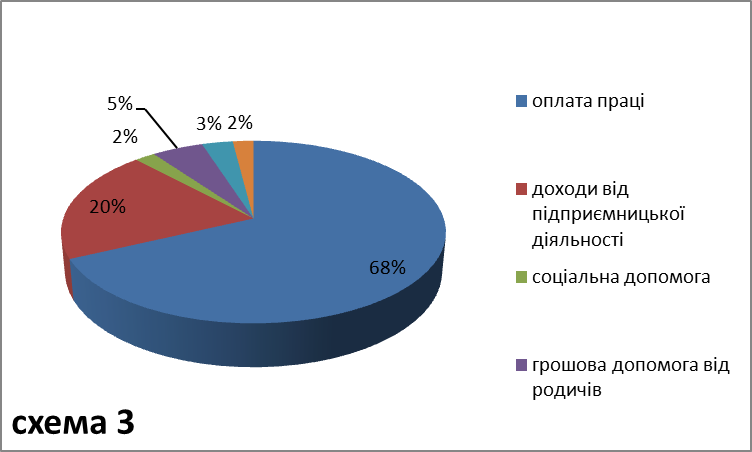 Витрати - зменшення економічних вигод в результаті вибуття грошових коштів або іншого майна. Можна поділити на первинні (неминучі) та вторинні.
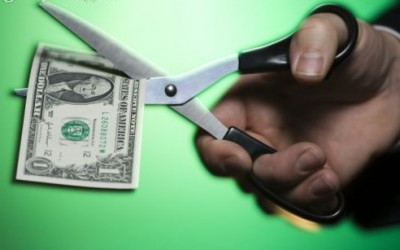 Витрати середньостатистичної української родини.
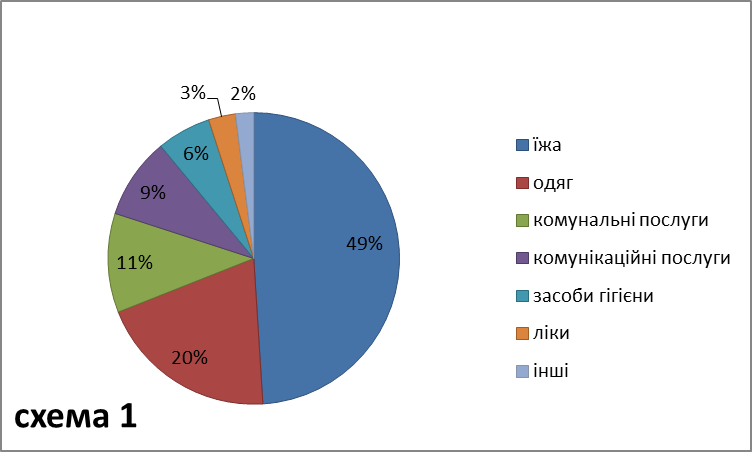 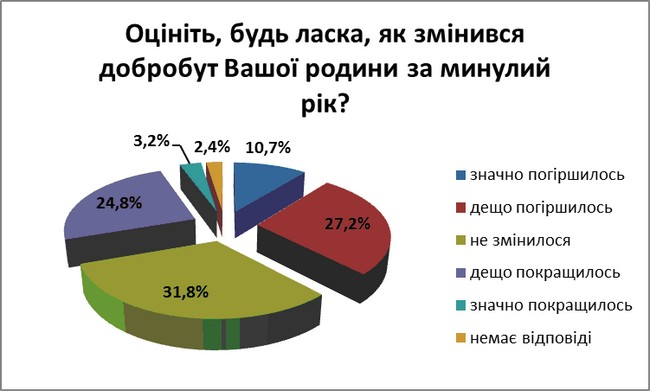 схема 2